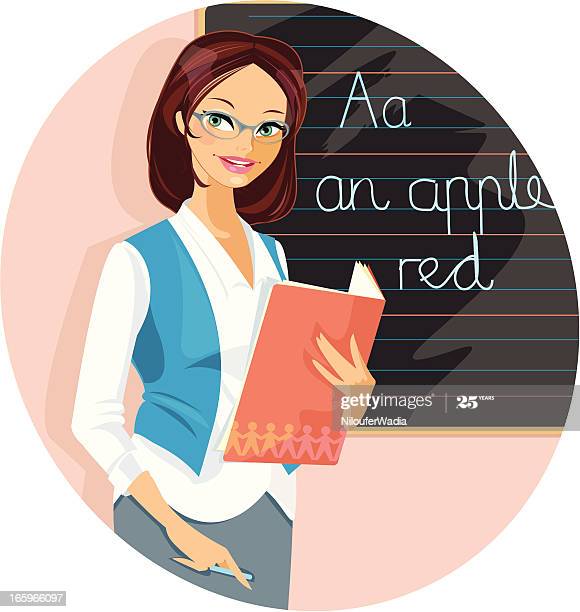 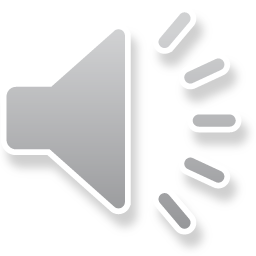 COLORI PRIMARIQUALI SONO?
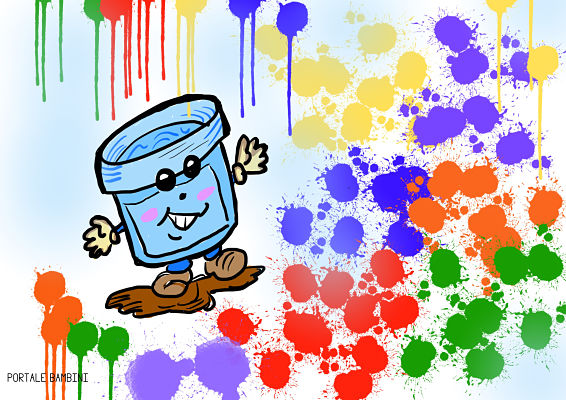 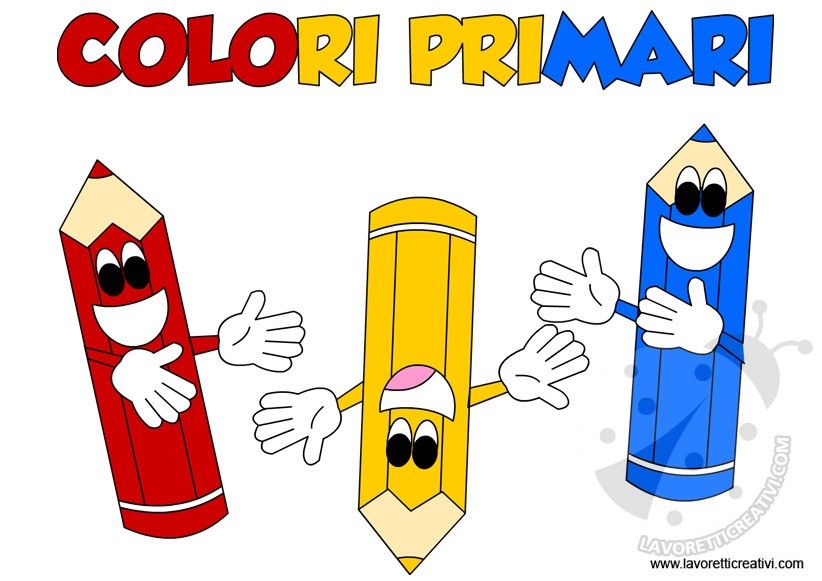 ROSSO
BLU
GIALLO
INS. D’AMORE MARIA TERESA
FILASTROCCA MAGO COLORE
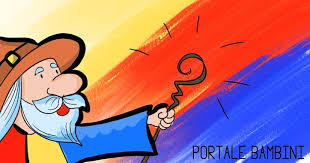 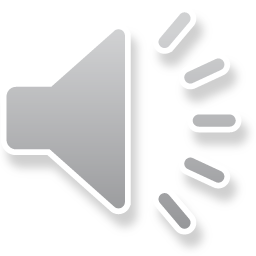 C’ERA UNA VOLTA MAGO COLORE,
OTTIMO MAGO E GRANDE PITTORE.
GIALLO DIPINSE IL SOLE CHE BRILLA,
ROSSO IL FUOCO CHE SCINTILLA.
BLU FECE IL CIELO E I MARI.
AVEVA USATO I COLORI PRIMARI.
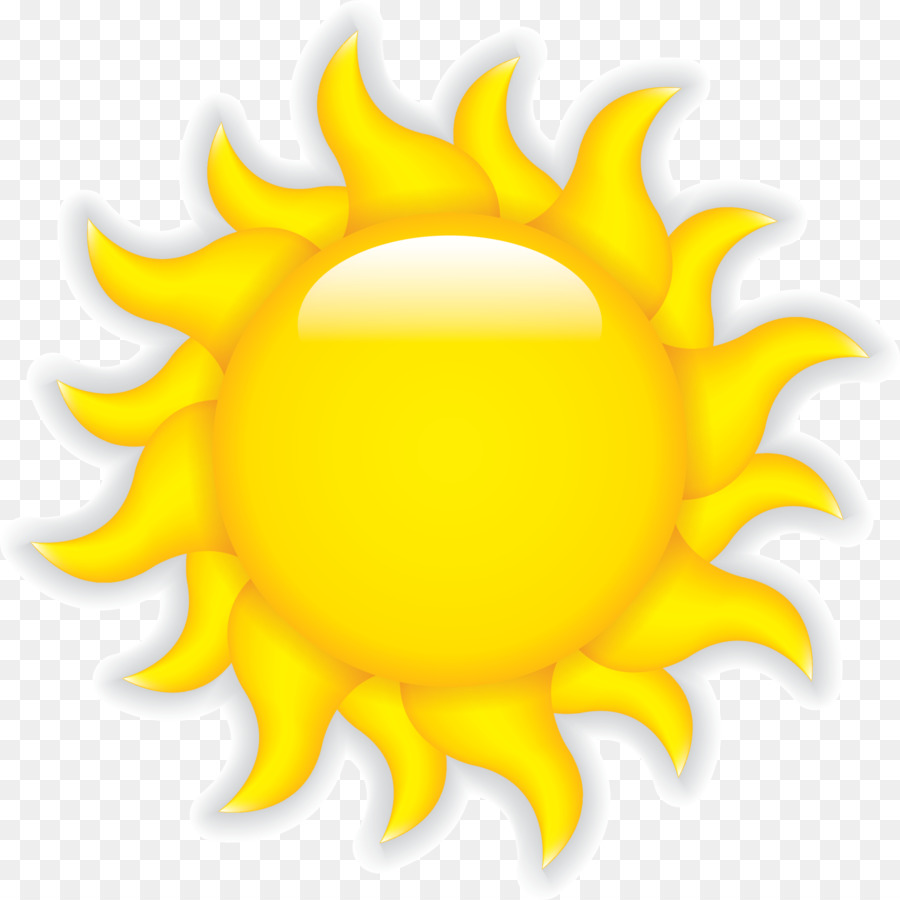 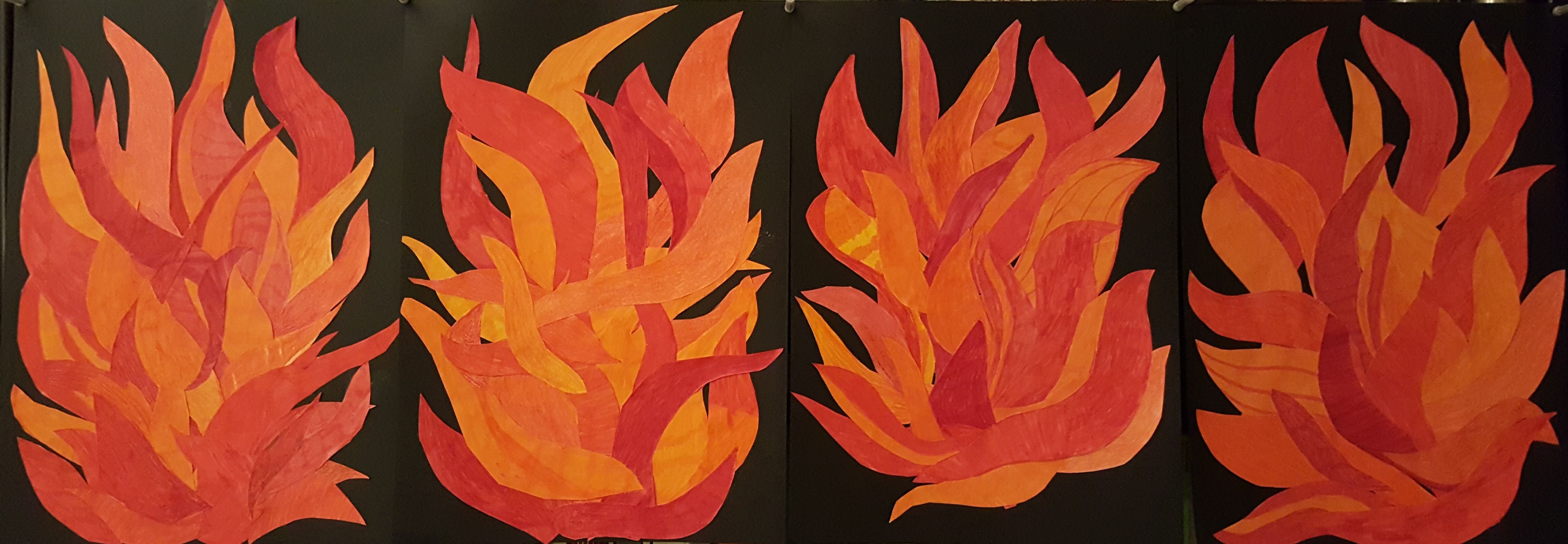 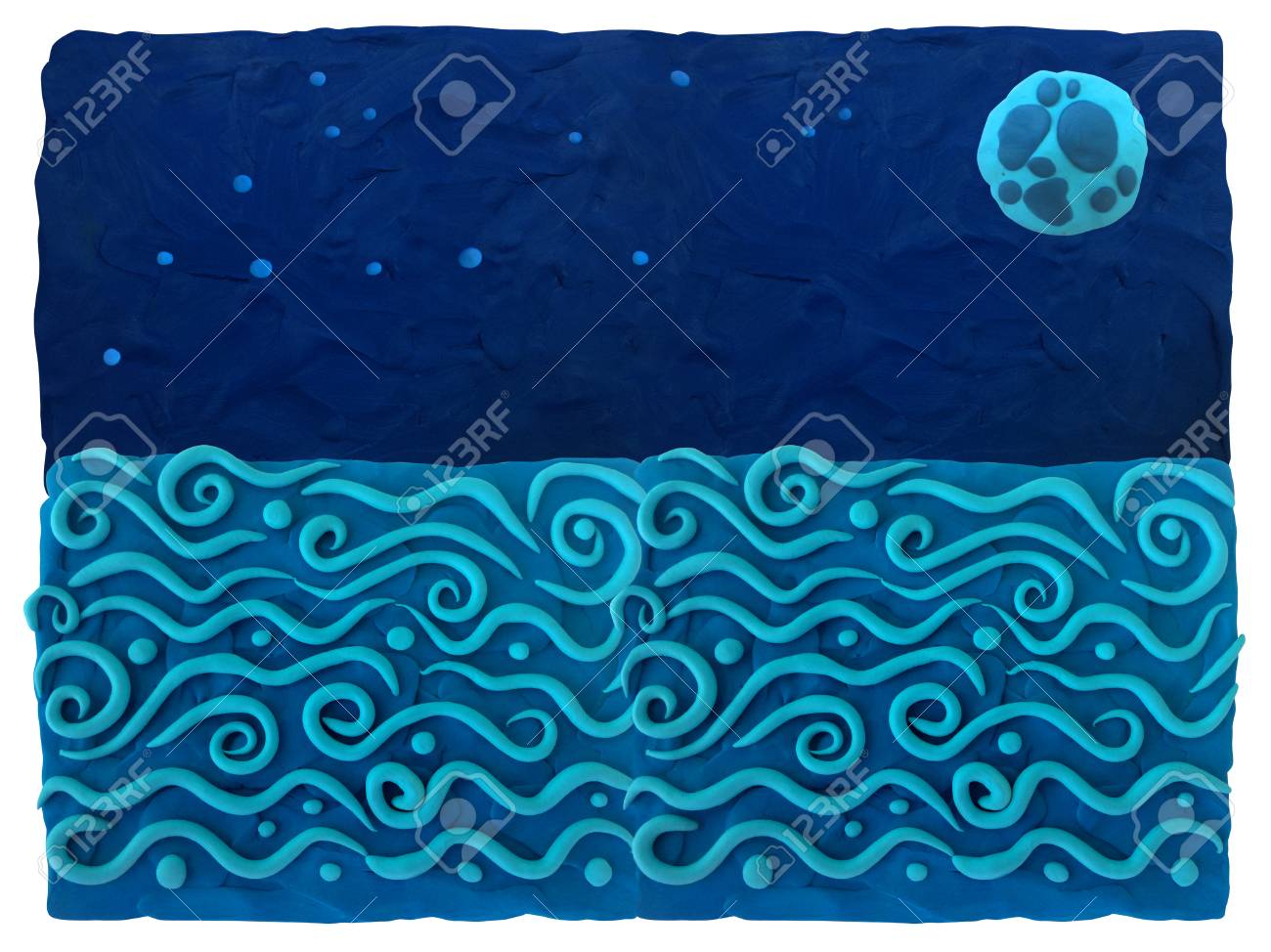 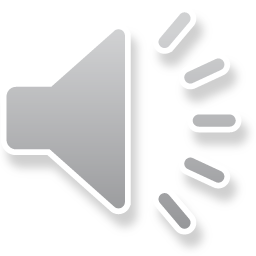 METTIAMOCI AL LAVORO!
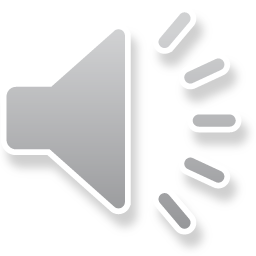 DIVENTATE DEI PICCOLI ARTISTI COME PIET MONDRIAN
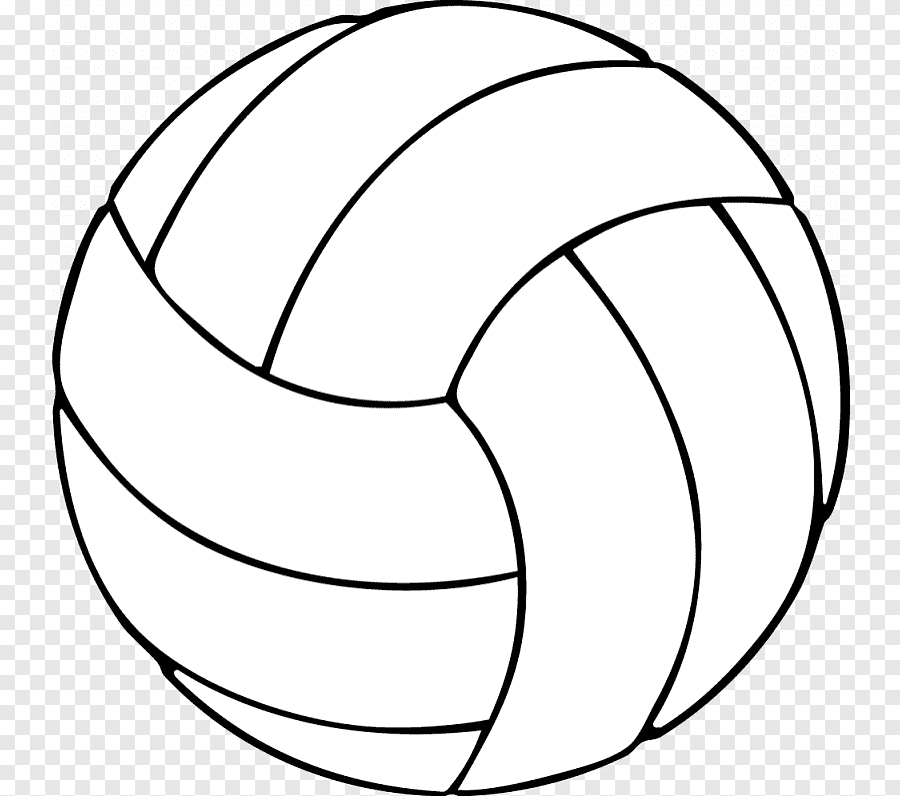 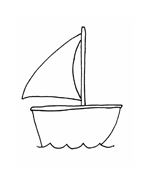 SCEGLIETE VOI